Initiative V: Animal Husbandry and
Dairy Development
12 Dairies formed, Started with only 12 lit/day milk; now collecting avg.  12119 lit/day milk.


Curative services in 45 villages with increased Vaccination up to 85%

Scientific approach adopted for animal husbandry

39 individual Gobar gas units are established
Animal husbandry promoted as continuous source of Alternative Livelihood
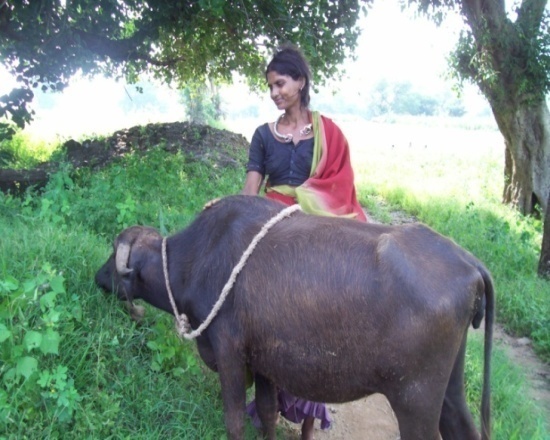 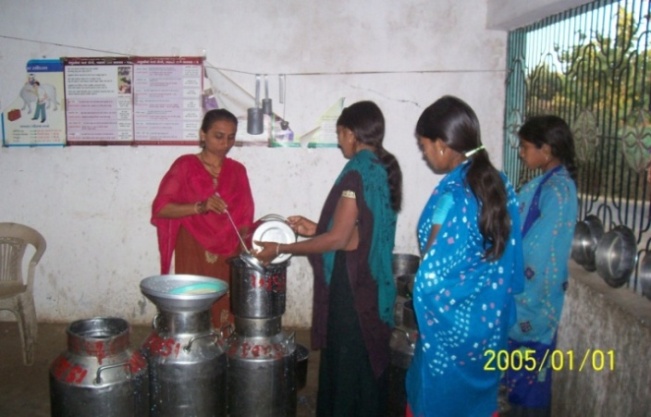 1
Initiative V: Animal Husbandry and
Dairy Development
12 Dairies formed, Started with only 12 lit/day milk; now collecting avg.  12119 lit/day milk.


Curative services in 45 villages with increased Vaccination up to 85%

Scientific approach adopted for animal husbandry

39 individual Gobar gas units are established
Animal husbandry promoted as continuous source of Alternative Livelihood
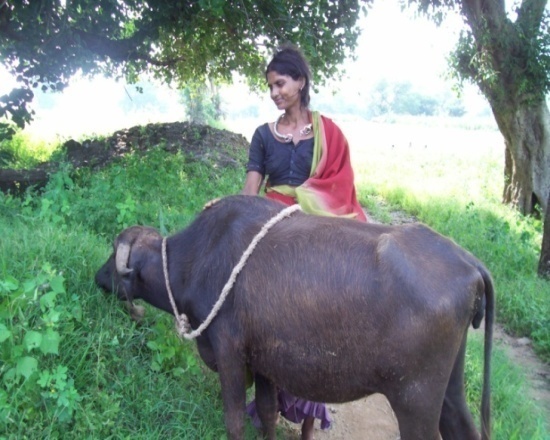 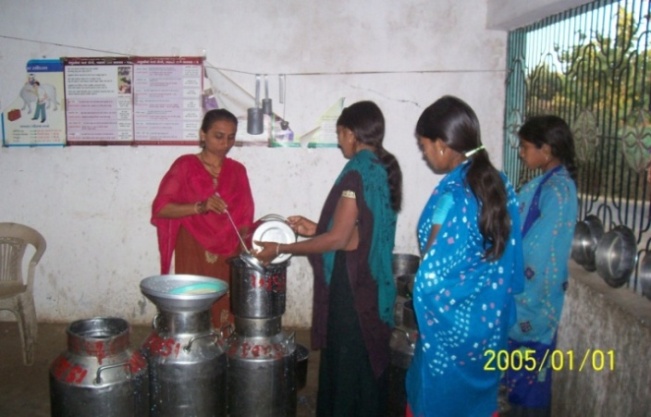 2
Initiative VI: Livelihood Enhancement
Mobilized & organized 8820+ women in  self help groups
Sharda Gromodhyog Society  has achieved business of Rs. 18 Million  till date benefitting 750 women artisans.
Food processing  & Production of Bio Agri Products initiated
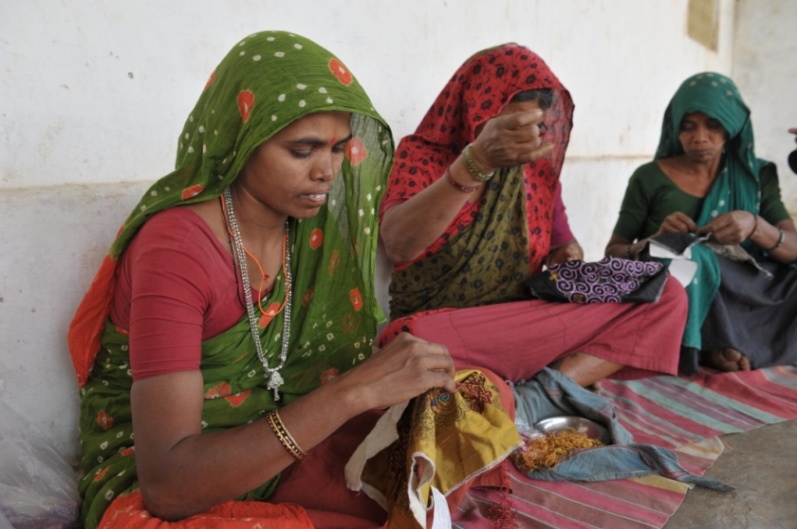 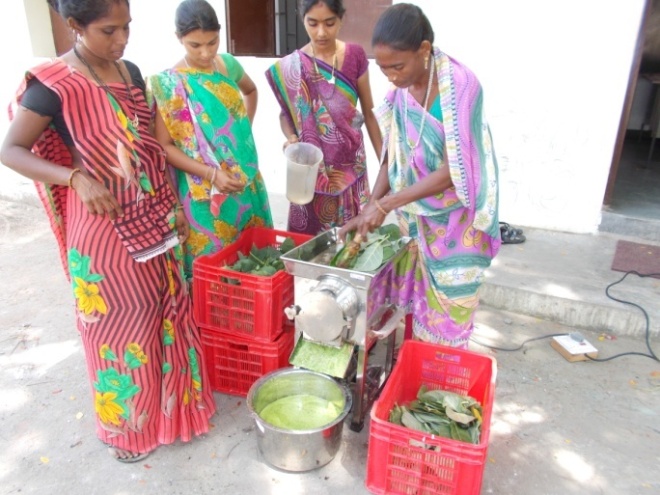 3
Initiative VII: Community Health programs
Established  well equipped Sharda Medical Center (18 bedded hospital)
Initiated Mobile Medical services for remote area outreach
Initiated blood  storage  services to facilitate sickle-cell anemia treatment, Thalassemia and critical operative patients served
Extended annually curative services to 6000+ patients
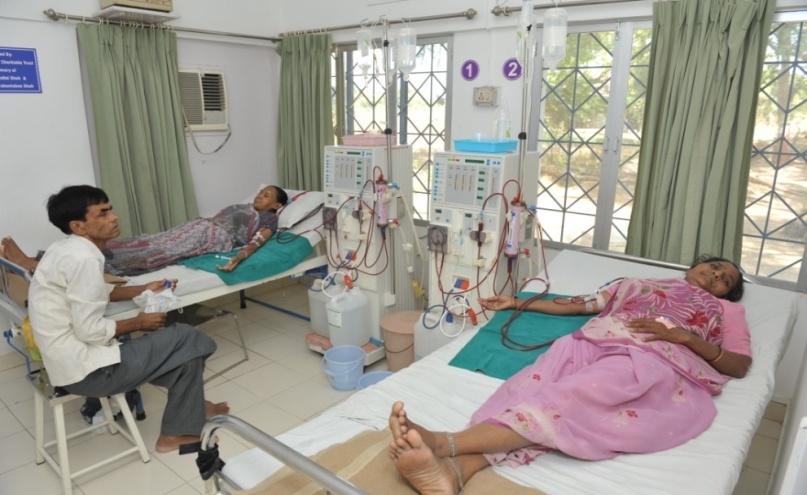 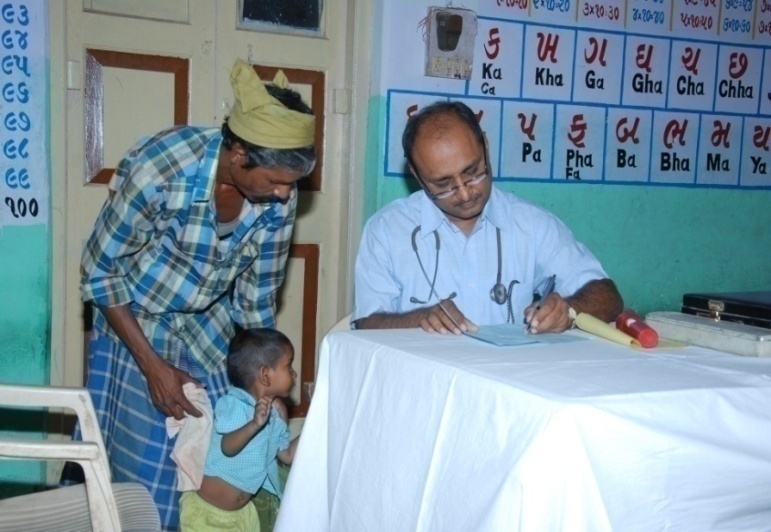 4
Initiative VIII: Education
and Skill development
Turning 
&
Milling
CNC Milling
&
CNC Turning
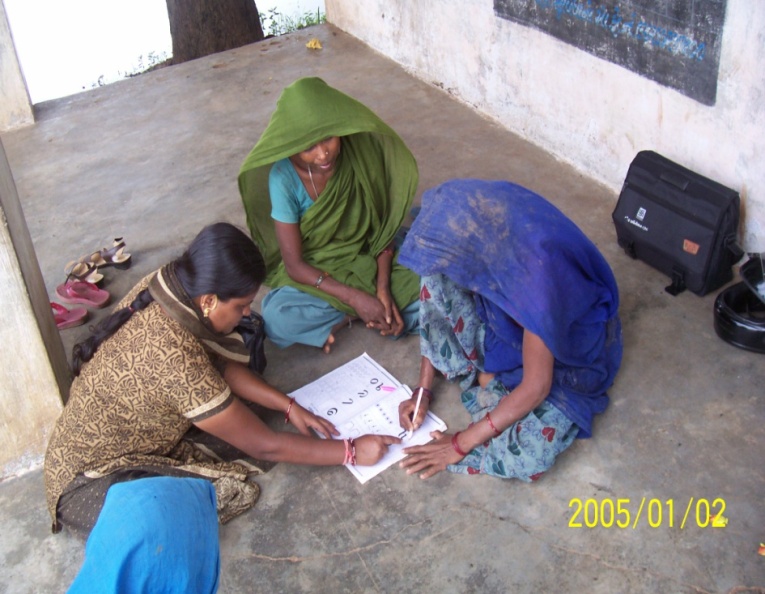 Structural
 Fabrication
Mechanical
Maintenance
Welder
Tractor 
Mechanic
Manufacturing 
Technologies
Agronomy
Agricultural 
Services
Automobile
Horticulture
Two Wheeler 
Mechanic
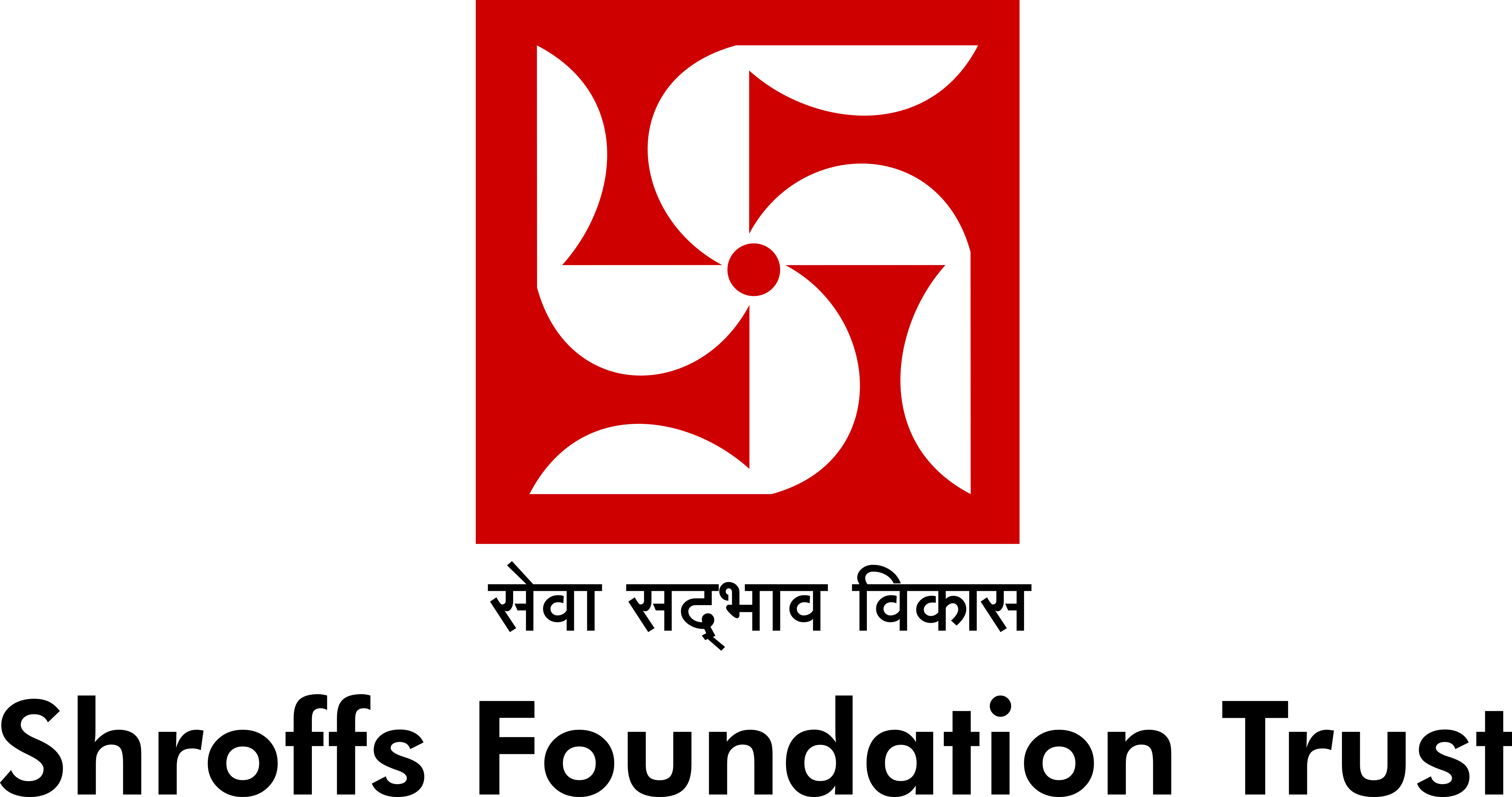 Dairy Forming
Plumber
Electrician
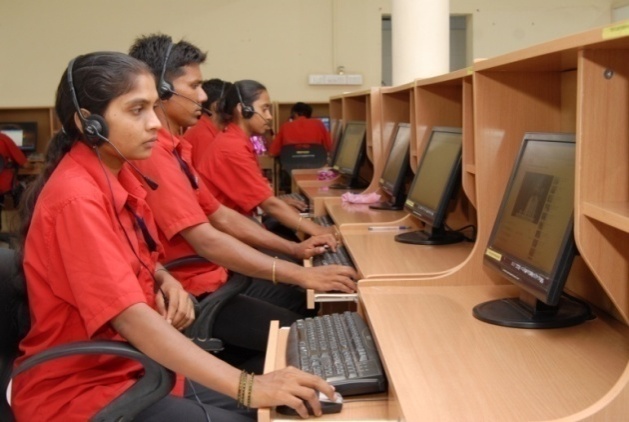 Civil
Electrical
House wiring
Mason
Rewinding of 
AC/DC motors
Information 
Technology
Data Entry
 Operator
Scaffold
Tally
Welder
Front Office 
Assistant
AutoCAD
Trained  : 2500; Employed : 2000
Earning  Rs. 5000-12000 per month, Girls’ ratio 50%
5
Initiative VI: Livelihood Enhancement
Mobilized & organized 8820+ women in  self help groups
Sharda Gromodhyog Society  has achieved business of Rs. 18 Million  till date benefitting 750 women artisans.
Food processing  & Production of Bio Agri Products initiated
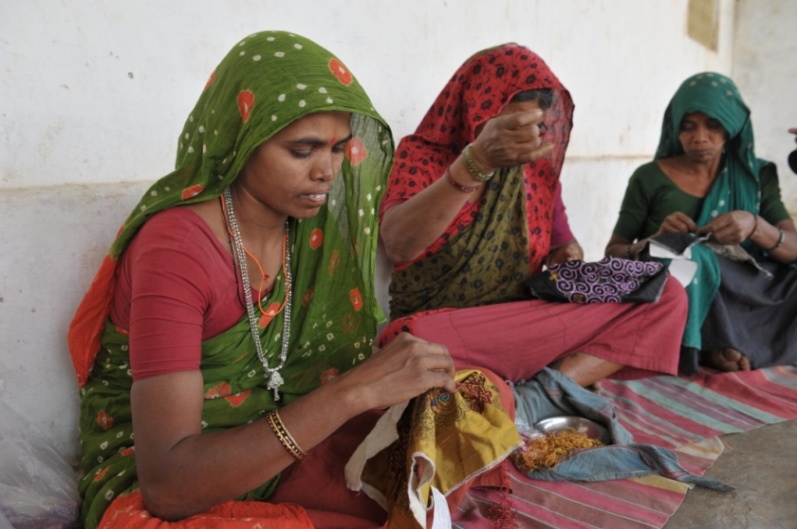 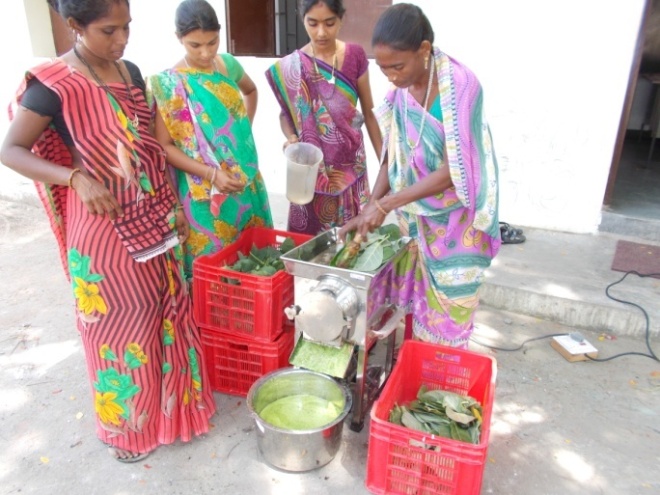 6
Initiative VII: Community Health programs
Established  well equipped Sharda Medical Center (18 bedded hospital)
Initiated Mobile Medical services for remote area outreach
Initiated blood  storage  services to facilitate sickle-cell anemia treatment, Thalassemia and critical operative patients served
Extended annually curative services to 6000+ patients
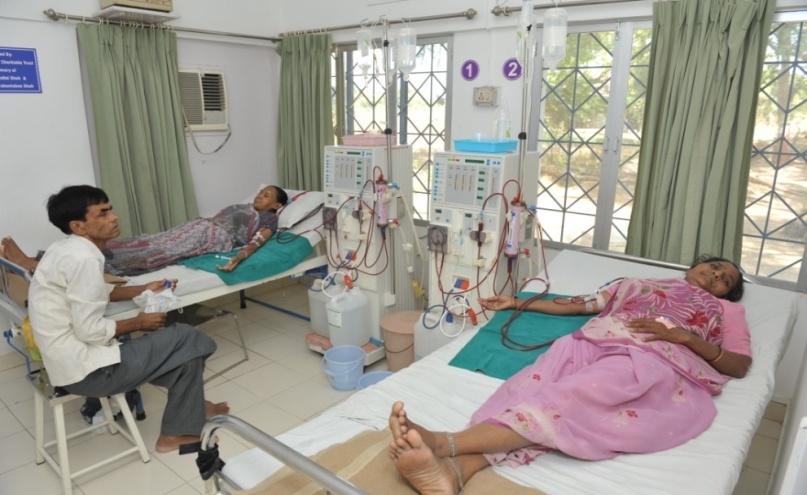 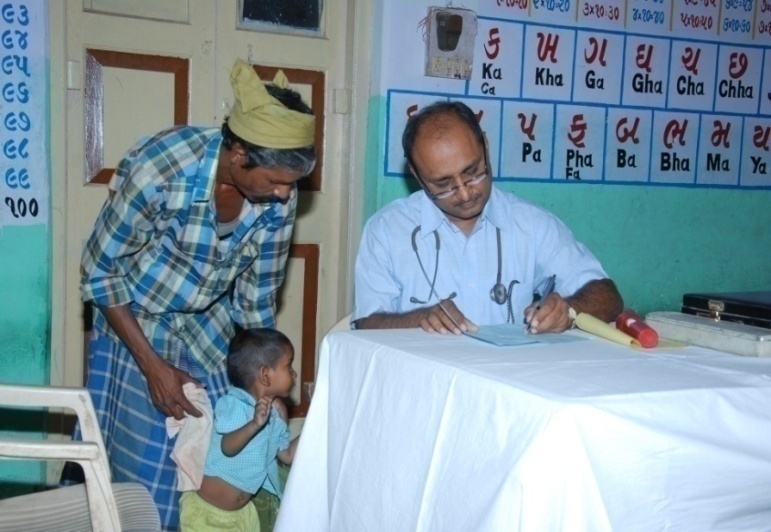 7
Initiative VIII: Education
and Skill development
Turning 
&
Milling
CNC Milling
&
CNC Turning
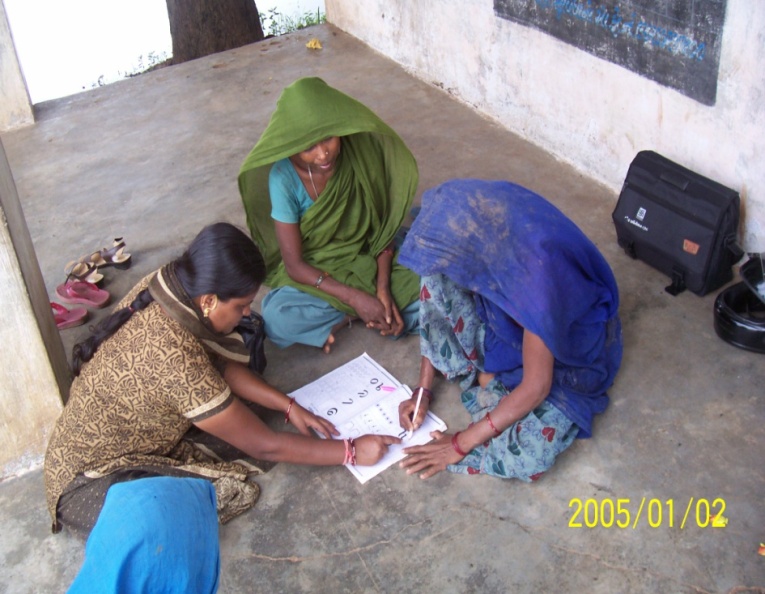 Structural
 Fabrication
Mechanical
Maintenance
Welder
Tractor 
Mechanic
Manufacturing 
Technologies
Agronomy
Agricultural 
Services
Automobile
Horticulture
Two Wheeler 
Mechanic
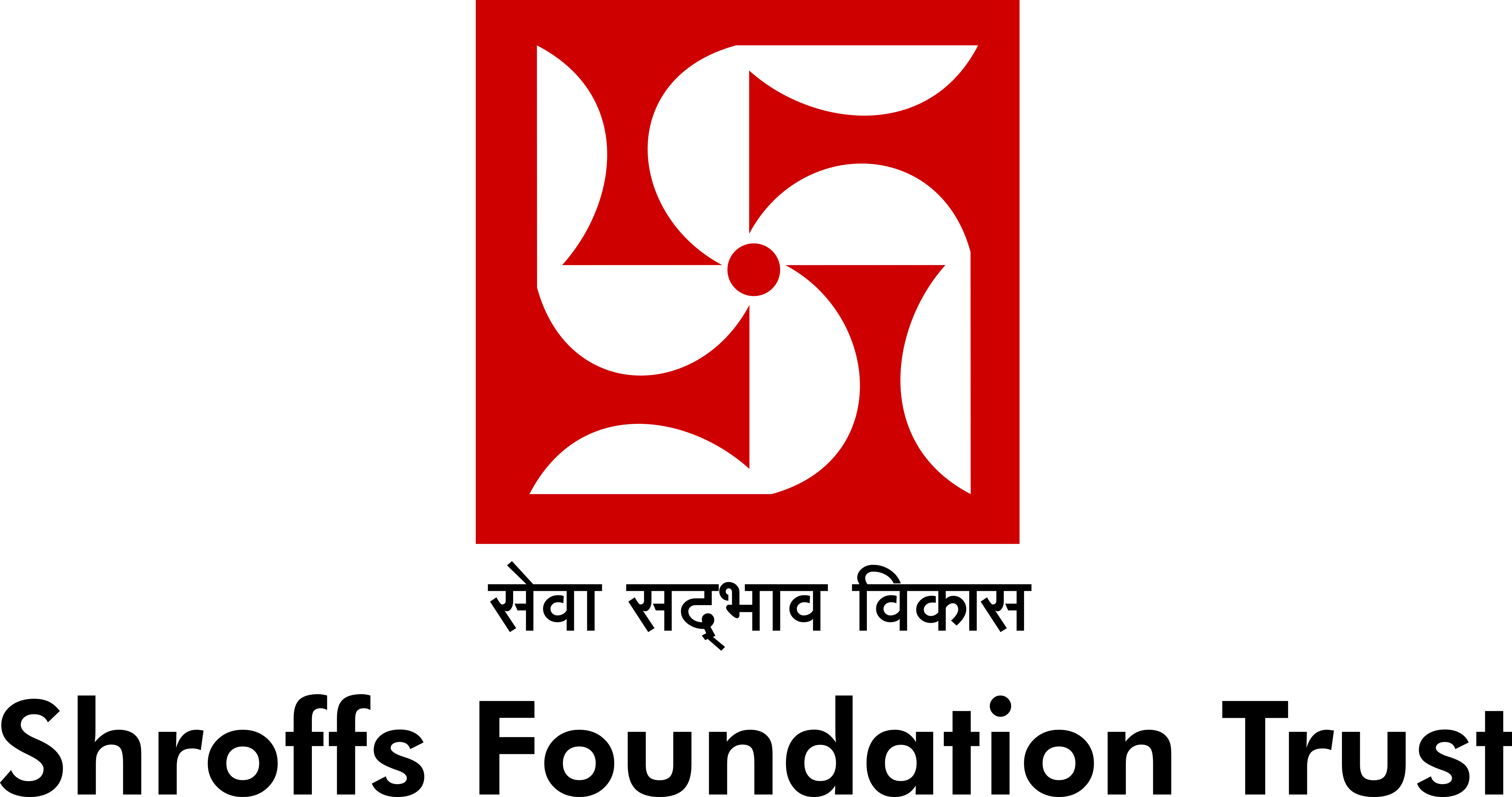 Dairy Forming
Plumber
Electrician
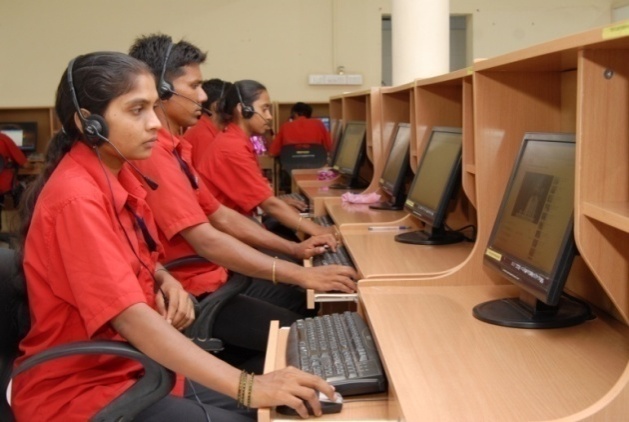 Civil
Electrical
House wiring
Mason
Rewinding of 
AC/DC motors
Information 
Technology
Data Entry
 Operator
Scaffold
Tally
Welder
Front Office 
Assistant
AutoCAD
Trained  : 2500; Employed : 2000
Earning  Rs. 5000-12000 per month, Girls’ ratio 50%
8